HÜCRE DÖNGÜSÜ VE KONTROLÜ
HÜCRE DÖNGÜSÜ VE KONTROLÜ


Genel Bakış
 
G0
 
CDK ve Cyclinler
 
Hücre Döngüsü Elemanları
 
Kanserde Hücre Döngüsü
G0
Quiescence, senescence, apoptoz
Siklusa neden girilir?
Dış etkenler: kontakt, hormon, sitokin, GF, radyasyon...
İç etkenler: Siklin, siklin bağımlı kinazlar, fenotipik değişiklikler...
 
Anjiyogenez yara, kalp hipertrofisi, tümör
SASP ve tümör mikroçevresi
G1
Interfaz - Gap 1
Senteze hazırlık
RNA
histon proteini
 
t= tdongu/3 (insan)
Sınırlayıcı faktörler: T, alan, besin
CDK ve Siklinler
CDKlar
ser-thr spesifik protein kinaz
Intrinsik enzim aktivitesi yok
Sabit ekspresyon
 
Siklinler
~100 aa, değişik yapılarda protein ailesi 
Dinamik ekspresyon
C/CDK Regülasyonu
Üç ana inhibitör aile:
 
INK-4: p15, p16, p18, p19 (CDK4/6 inh)
 
Cip/Kip: p21 cip1 p27 kip1, p57 kip2 (güçlü CDK2, kısmen CDK1 inh)
 
 pRb: p107, p130  (Transkripsiyonel inh. Siklin E, A ve CDK2 inh)
1. Rb hipofosforilasyonu

2. Rb + E2F, p107-130 ; histon deasetilaz

3. Cyclin E ekspresyonu

4. Cyclin E + CDK2 |-Cip/Kip CKI

5. Cyclin D ^ Cyclin E+CDK2 serbest

6. Rb hiperfosforilasyonu* /G1 arrest
1. Rb hipofosforilasyonu

2. Rb + E2F, p107-130 ; histon deasetilaz

3. Cyclin E ekspresyonu

4. Cyclin E + CDK2 |-Cip/Kip CKI

5. Cyclin D ^ Cyclin E+CDK2 serbest

6. Rb hiperfosforilasyonu* /G1 arrest
G1 arrest:

Hasar > ATM/ATR > p53 > p21 >> C/CDK inhibisyonu
1. Rb hipofosforilasyonu

2. Rb + E2F, p107-130 ; histon deasetilaz

3. Cyclin E ekspresyonu

4. Cyclin E + CDK2 |-Cip/Kip CKI

5. Cyclin D ^ Cyclin E+CDK2 serbest

6. Rb hiperfosforilasyonu

7. E2F > Cyclin E, pozitif loop, MCM load 		                      =prereplikasyon kompleksi

           >Cyclin A +CDK2, Cyclin E serbest, PRC x 				                                                
		            > cdc6 fosforilasyonu*
7. E2F > Cyclin E, pozitif loop, MCM load 		                      =prereplikasyon kompleksi

           >Cyclin A +CDK2, Cyclin E serbest, PRC x 				                                                
		            > cdc6 fosforilasyonu*
			    + CDK1 / G2 arrest / Gecikme
7. E2F > Cyclin E, pozitif loop, MCM load 		                      =prereplikasyon kompleksi

           >Cyclin A +CDK2, Cyclin E serbest, PRC x 				                                                
		            > cdc6 fosforilasyonu*
			    + CDK1 / G2 arrest / Gecikme
G2 arrest (G2/M chkpt)

Hasar > rad3 > chk1 > wee1, cdc25

Cdc25 mitK aktive edemedi.
7. E2F > Cyclin E, pozitif loop, MCM load 		                      =prereplikasyon kompleksi

           >Cyclin A +CDK2, Cyclin E serbest, PRC x 				                                                
		            > cdc6 fosforilasyonu*
			    + CDK1 / G2 arrest / Gecikme
G2 arrest (G2/M chkpt)

Hasar > rad3 > chk1 > wee1, cdc25

Cdc25 mitK aktive edemedi.


Mitotik Gecikme (Antefaz chkpt)

Stres > Chfr , p38 > cdc25 (?)
7. E2F >Cyclin A + CDK1 devam

8. Cyclin B çekirdeğe girer, APC/C aktif
7. E2F >Cyclin A + CDK1

8. Cyclin B çekirdeğe girer, APC/C aktif

*SAC

Spindle assembly chkpt

-hizalar düzgün mü?
-kinetokorlar bağlı mı?
8. Cyclin B çekirdeğe girer, APC/C aktif

*SAC

Spindle assembly chkpt

-hizalar düzgün mü?
-kinetokorlar bağlı mı?

Evet: APC/C > ubq Cyclin B, securin

	  Seperase serbest > cohesin degr.
8. Cyclin B çekirdeğe girer, APC/C aktif

*SAC

Spindle assembly chkpt

-hizalar düzgün mü?
-kinetokorlar bağlı mı?

Evet: APC/C > ubq Cyclin B, securin

	  Seperase serbest > cohesin degr.

	 Cyclin A degr ve mitotik çıkış

Hayır: cdc20yi hedefler > APC/C x
Kanserde C/CDK
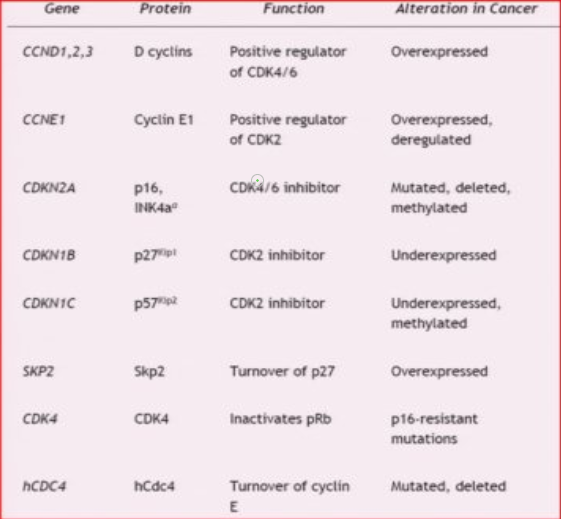 Kanserde C/CDK
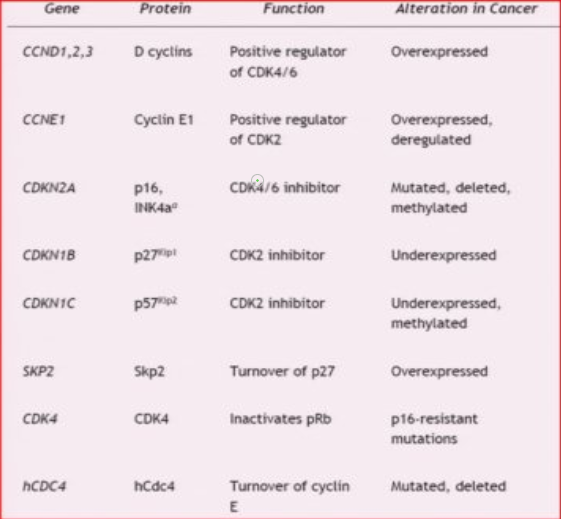 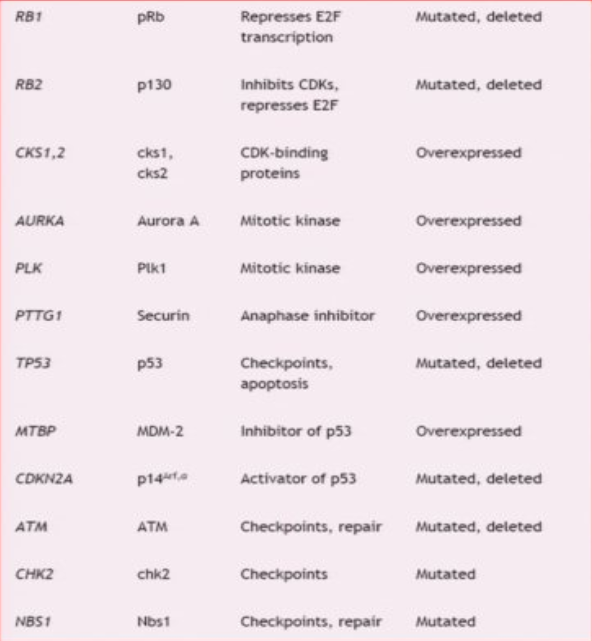 Kanserde Siklus Elemanı Mutasyonları
G/P      		 Tümör                                   Germ line mut-HS
 
ATM    		Meme, lenfoma, lösemi         Ataksi telenjektazi
BRCA1  	Meme, over                           Ailesel meme-over 
Chk2    		Meme, AC, kolon,testis         Li-Fraumeni 
p53    		Çok                        			Li-Fraumeni
Rb       		Çok                 				Ailesel retinoblastoma
P16INK4A 		Çok             					Ailesel melanoma
Siklin D1      Çok
Siklin D2      Lenfoma, kolon, testis, over 
Siklin D3      Lenfoma, pankreas
Siklin E         Çok
p15INK4B          Çok
p130              Çok
Kanser Tedavisinde Siklus Hedefleri
1. CDKların küçük moleküllerle inhibisyonu
CDK1: 6-dimethyl aminopurine> olomoucine> Purvalanol B (1000x)
Geniş spektrum (1,2,4,6,7,9) : alvociclib, seliciclib
Kanser Tedavisinde Siklus Hedefleri
2. Genotoksik ajanlar
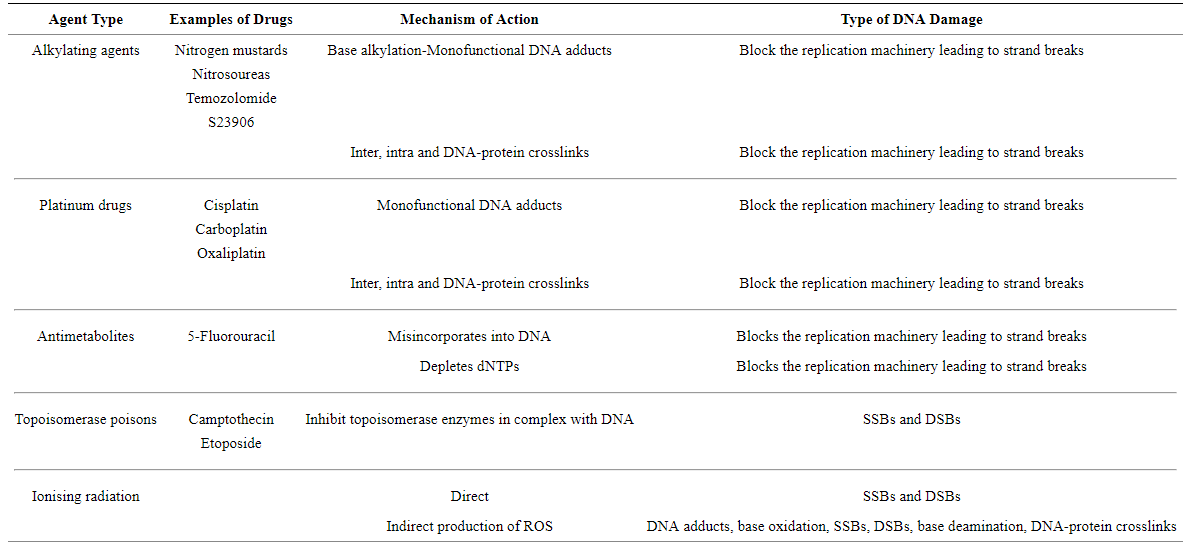 *
*
*
*
*
Kanser Tedavisinde Siklus Hedefleri
2. Spindle Zehirleri
Colchicine, vincristine, vinblastin mikrotübül assembly inhibisyonu
Paclitaxel, docetaxel mikrotübül stabilizasyonu, metafaz konfigürasyonu sağlanamaz
Kanser Tedavisinde Siklus Hedefleri
3. p53 restorasyonu
-Premalign hücreler senesansta ve çevreyi etkiliyor
-Yokluğu direkt problem
 
Mutasyona göre (örn. PRIMA1)
Inhibitörün inhibisyonu (örn. anti mdm2)
Referanslar
Lewin, B., Krebs, J., Kilpatrick, S., Goldstein, E. and Lewin, B. (2011). Lewin's genes X. Sudbury, Mass.: Jones and Bartlett.
Chin, C. and Yeong, F. (2009). Safeguarding Entry into Mitosis: the Antephase Checkpoint. Molecular and Cellular Biology, 30(1), pp.22-32
Martinez, J. (2010). Restoring p53 tumor suppressor activity as an anticancer therapeutic strategy. Future Oncology, 6(12), pp.1857-1862
Peyressatre, M., Prével, C., Pellerano, M. and Morris, M. (2015). Targeting Cyclin-Dependent Kinases in Human Cancers: From Small Molecules to Peptide Inhibitors. Cancers, 7(4), pp.179-237.